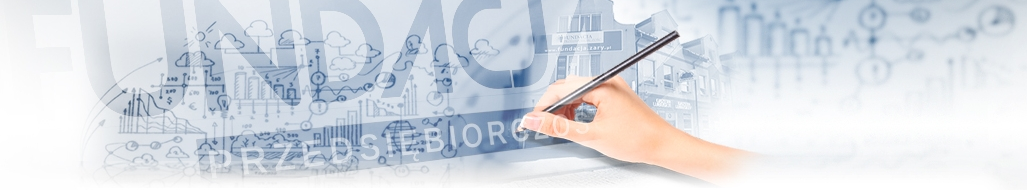 Fundacja “Przedsiębiorczość”
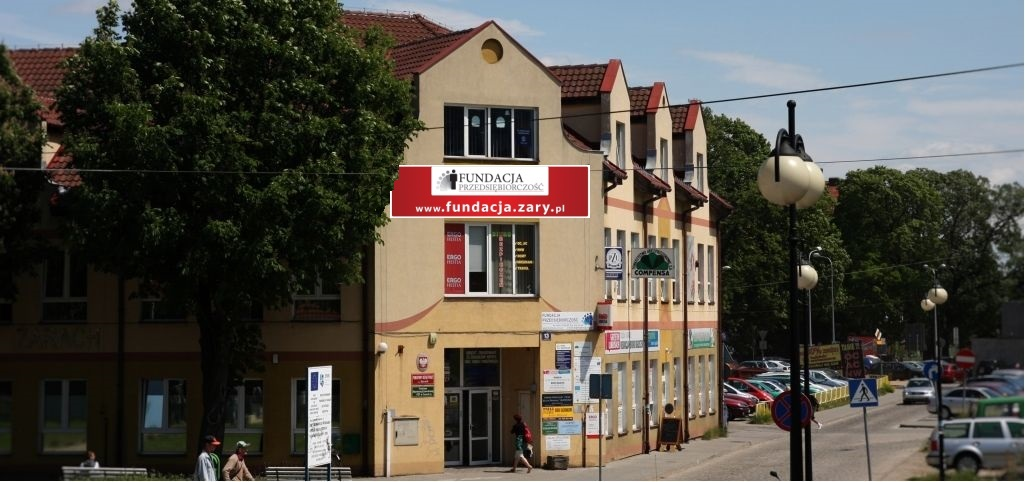 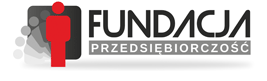 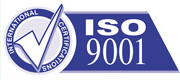 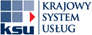 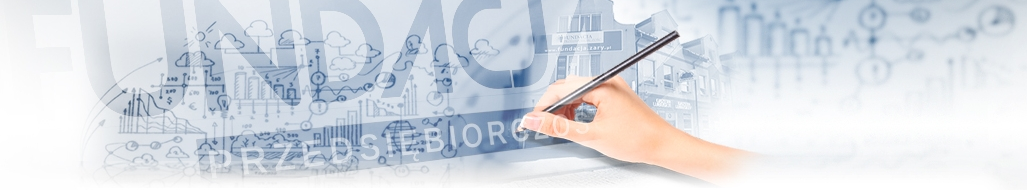 Fundacja “Przedsiębiorczość” jest organizacją pozarządową, ustanowioną aktem notarialnym z dnia 1992.05.19 przez Zarząd Gminy Miejskiej w Żarach.


Celem Fundacji jest inspirowanie, wspieranie, tworzenie  w miejscowym środowisku przedsięwzięć gospodarczych , wyzwalanie, wdrażanie inicjatyw gospodarczych,  pobudzanie przedsiębiorczości oraz aktywne zwalczanie bezrobocia.
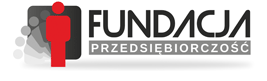 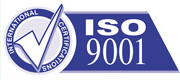 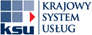 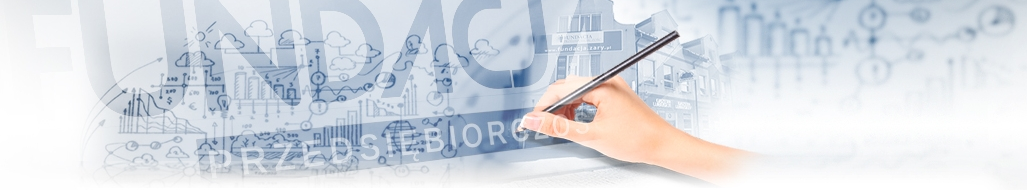 Zakłady wewnętrzne Fundacji „Przedsiębiorczość”:

- Fundusz Rozwoju Przedsiębiorczości


- Centrum Informacji – Punkt Konsultacyjny,
- Inkubator,
- Ośrodek Szkoleniowy,
- Agencja Zatrudnienia,
- Forum Młodych Lewiatan
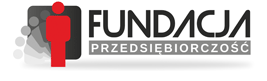 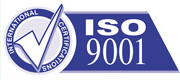 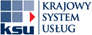 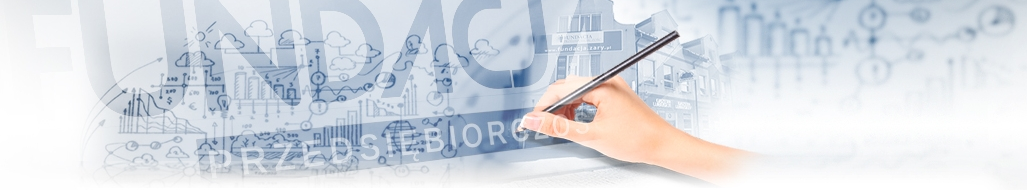 Fundusz  Rozwoju Przedsiębiorczości 
  powstał w 1994r. przy Fundacji „Przedsiębiorczość” jako jeden z elementów projektu TOR#10 współfinansowanego przez Ministerstwo Pracy i Polityki Społecznej oraz Bank Światowy.
                               
BENEFICJENCI FUNDUSZU
  
1. Podmioty rozpoczynające lub prowadzące działalność gospodarczą  na terenie województwa lubuskiego.


2. Podmioty gospodarcze, tworzące miejsca pracy  (m.in. dla osób bezrobotnych  zarejestrowanych w  Urzędach Pracy).
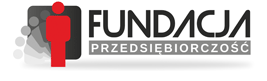 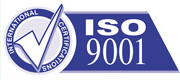 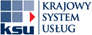 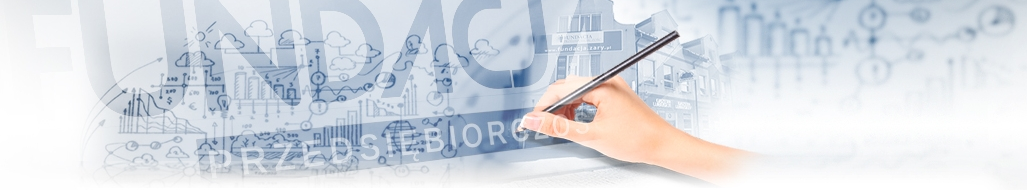 Kapitał łączny Funduszu ~ 8 mln PLN.
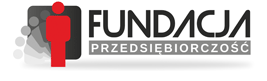 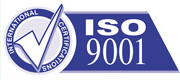 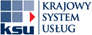 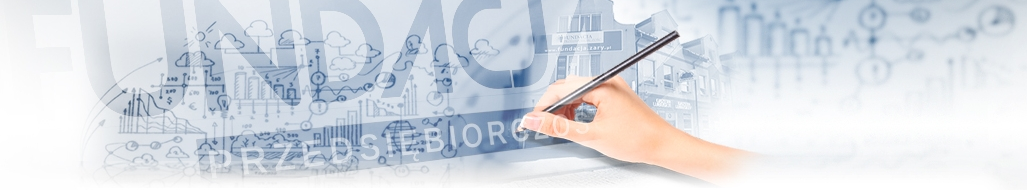 FUNDUSZ ROZWOJU PRZEDSIĘBIORCZOŚCI


3 linie wsparcia finansowgo (skrócone nazwy robocze):

                       1. Linia BŚ I MPIPS,
                       2. Linia LRPO I,
                       3. Linia LRPO II.
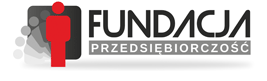 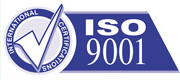 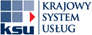 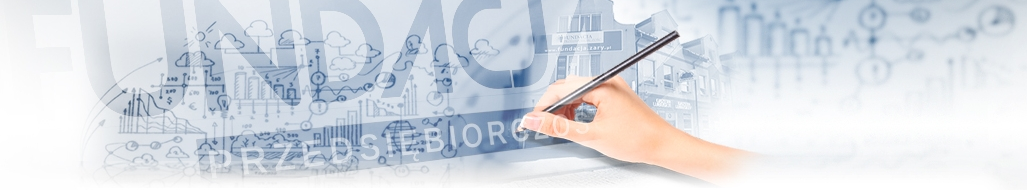 Realizowane projekty w ramach  LRPO :

1.
“Dokapitalizowanie Funduszu Pożyczkowego w Żarach – systemowe wsparcie sektora MŚP”




2. 
„Kapitał dla przedsiębiorczych – zwiększenie kapitału Funduszu Pożyczkowego w Żarach”
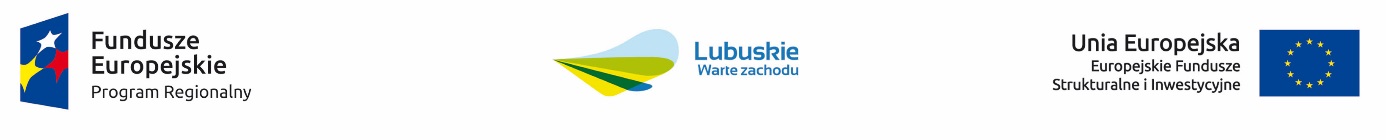 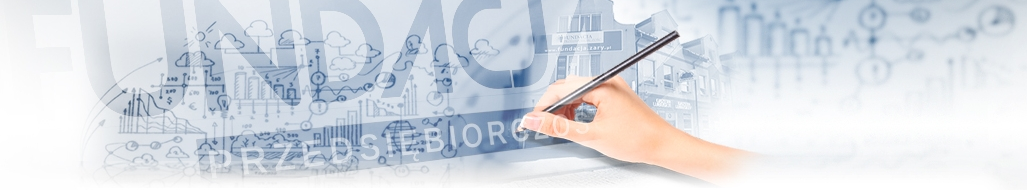 Informacje techniczne:

maksymalna kwota wsparcia 400 tys. PLN.
okres pożyczkowy do 5 lat
karencja max. do 6 miesięcy
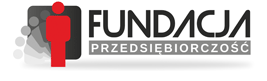 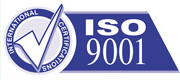 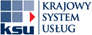 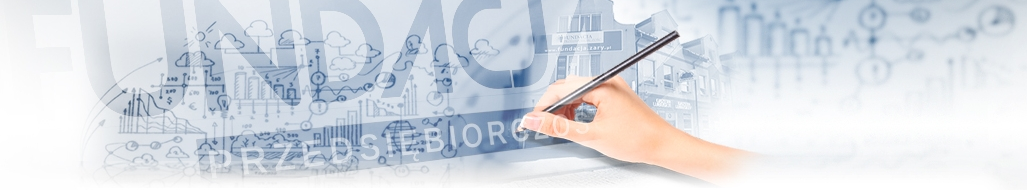 Oprocentowanie efektywne dla linii LRPO - liczone w skali roku 

od 1,43%

Uwzględnia całkowite koszty łącznie z prowizją.

Jest to oprocentowanie stałe w okresie pożyczki.
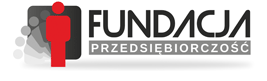 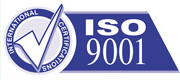 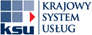 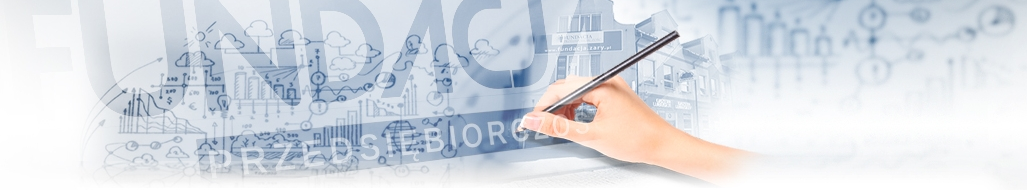 EFEKTY DZIAŁALNOŚCI FUNDUSZU :

Łącznie udzieliliśmy wsparcia finansowego

w postaci 266 pożyczek 

na kwotę 11.279.172 PLN
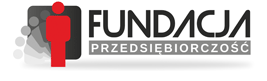 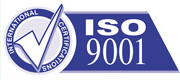 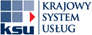 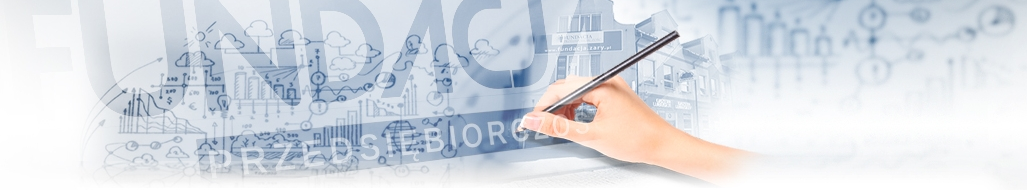 Dlaczego my ?


- spełniamy  standard KSU PARP
- ISO 9001
- proste, transparentne procedury
- brak ukrytch kosztów
- nieodpłatna pomoc w procesie aplikowania
- wsparcie udzielane w oparciu o kodeks cywilny
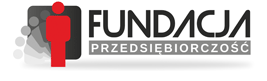 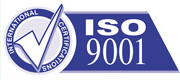 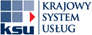 Przykłady wspartych firm:
1. firma VTURBO     z  Lubska
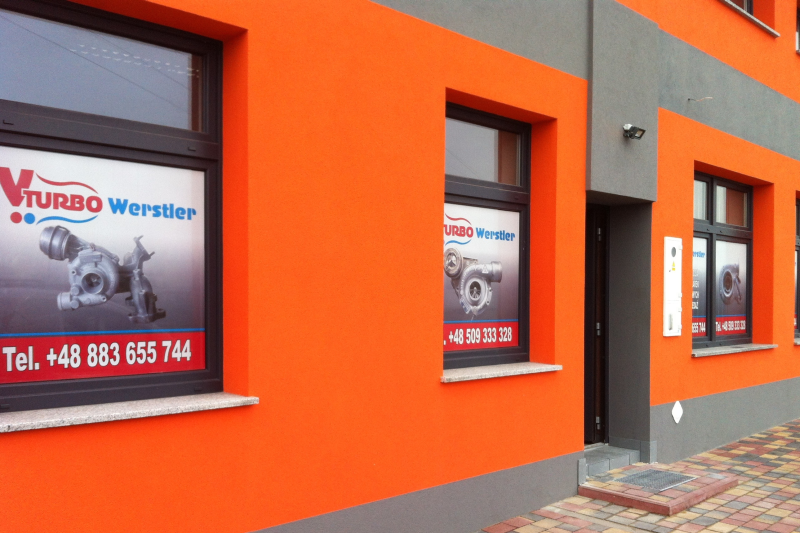 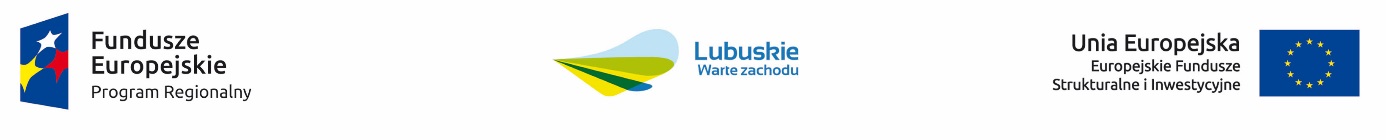 zakup  stanowiska doważającego z funkcją sprawdzania szczelości turbin.
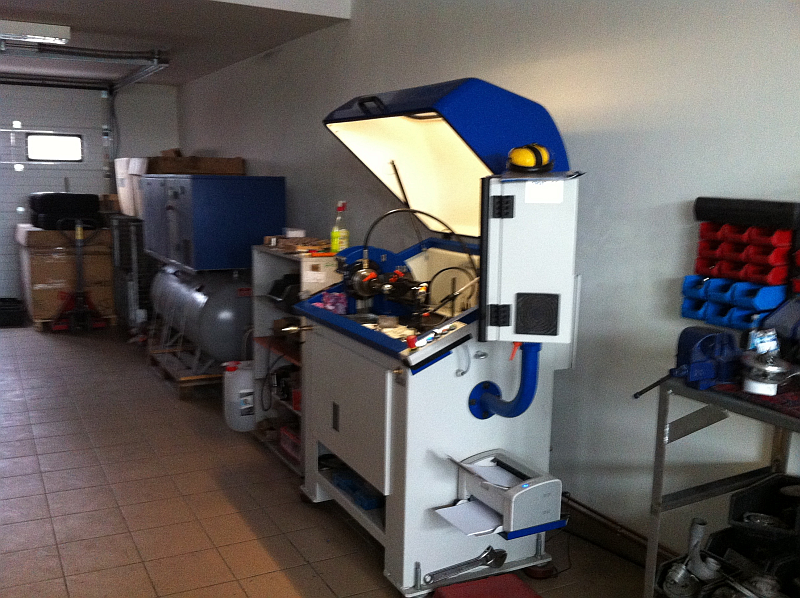 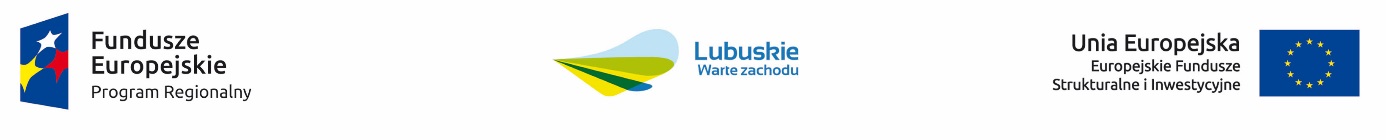 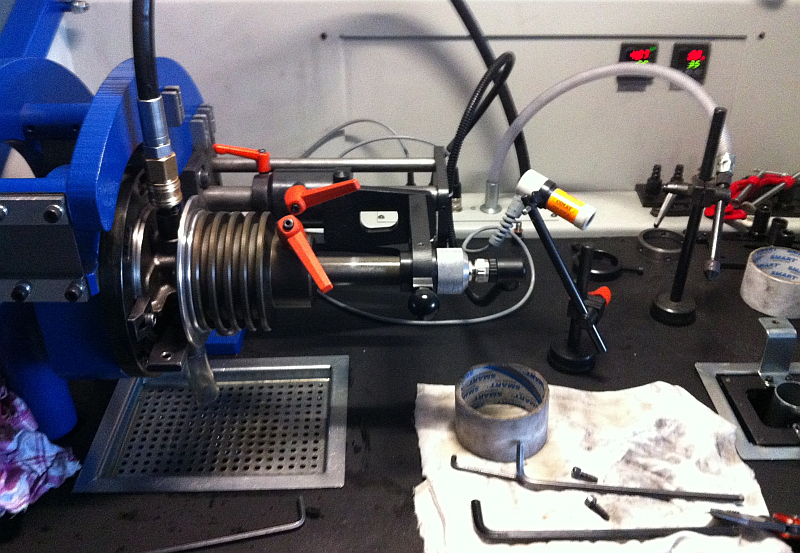 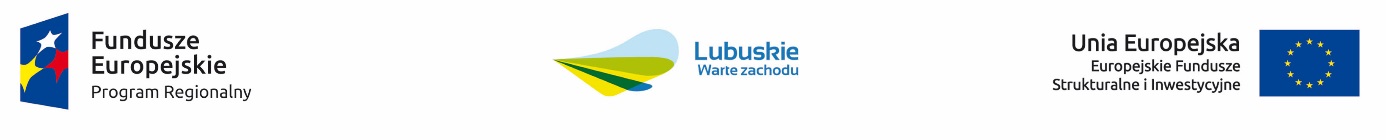 Przykłady wspartych firm:
2. Rodzinny dom seniora “Leśne Zacisze”  z Żar - rozbudowa - dodatkowa kondygnacja  - stan przed inwestycją
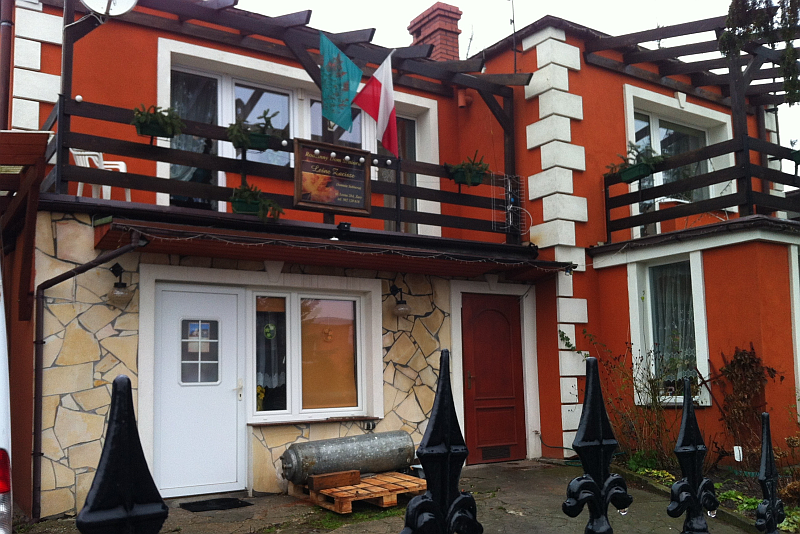 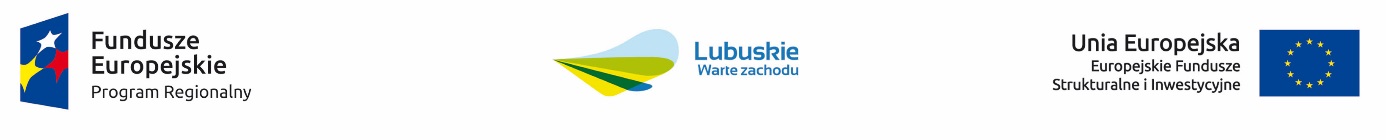 stan po wykonaniu inwestycji
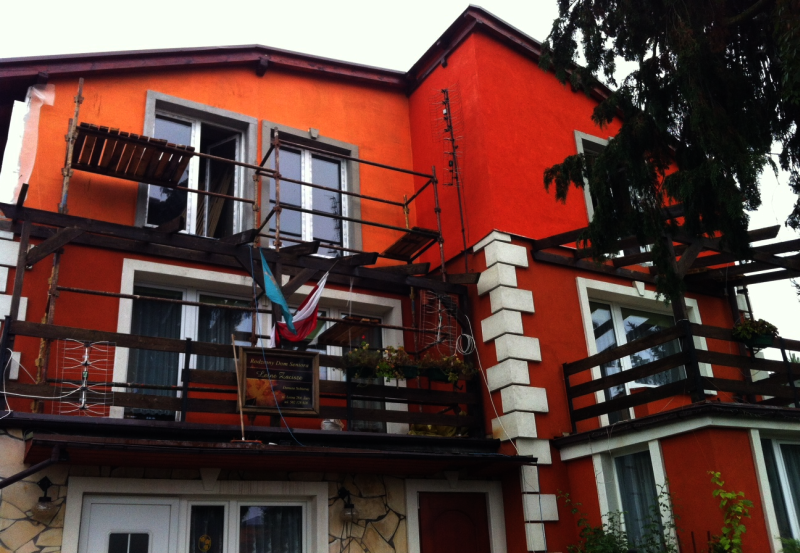 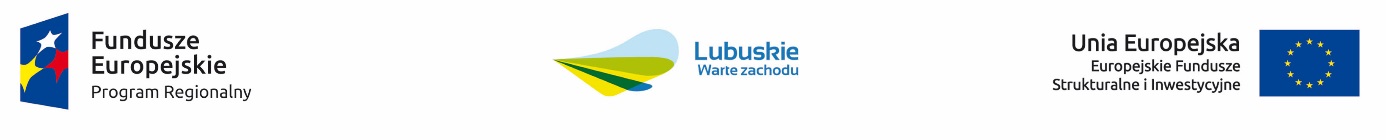 Przykłady wspartych firm:
3. El Bud F U H Grzegorz Eliasz Przygoda  z Żar – energo oszczędny dom z funkcjami domu pasywnego
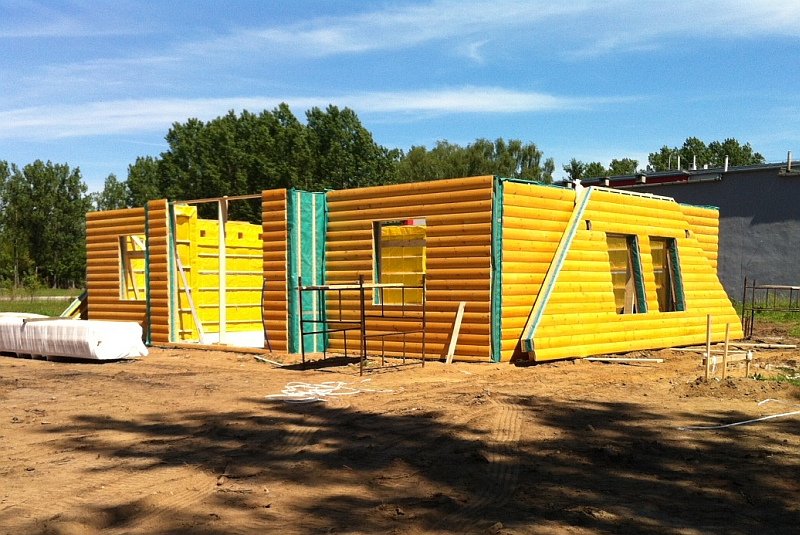 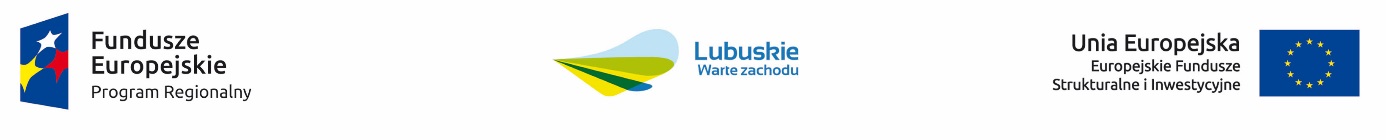 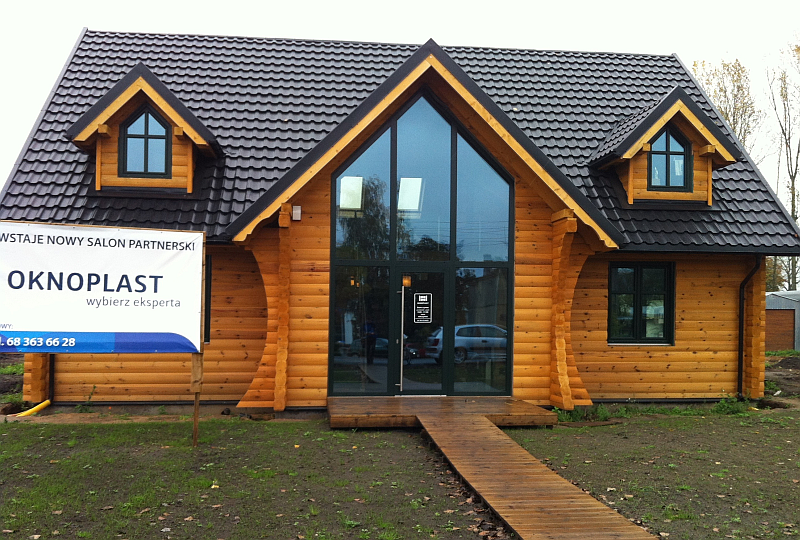 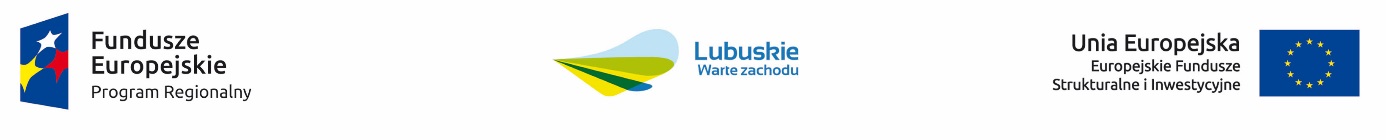 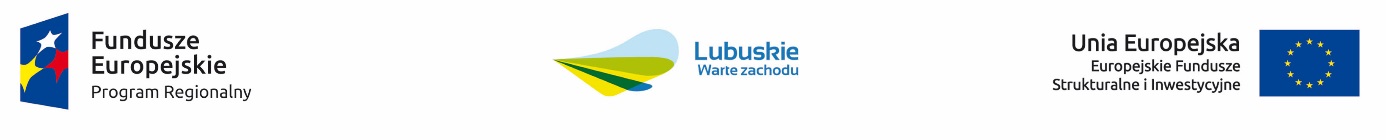 Kilka powyższych przykładów obrazuje inwestycje nawiązujące do  inteligentnych specjalizacji wojewódzwa lubuskiego
 w tym m.in. do:

- zielonej gopsodarki,
- innowacyjnego przemysłu, 
- zdrowia i jakości życia.
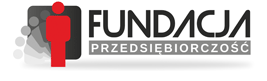 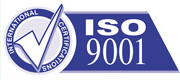 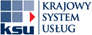 dziękuję za uwagę

Artur Stępień

Zielona Góra 20.04.2016 r.
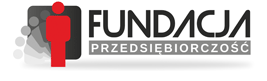 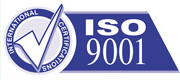 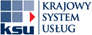 Fundacja “Przedsiębiorczość”
ul. Mieszka I nr 13
68-200 Żary
tel. +48 /68/ 479 16 00-03
fax. +48 /68/ 479 16 04
www.fundacja.zary.pl
e-mail: fp@fundacja.zary.pl
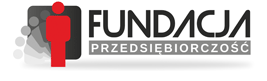 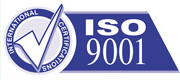 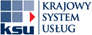 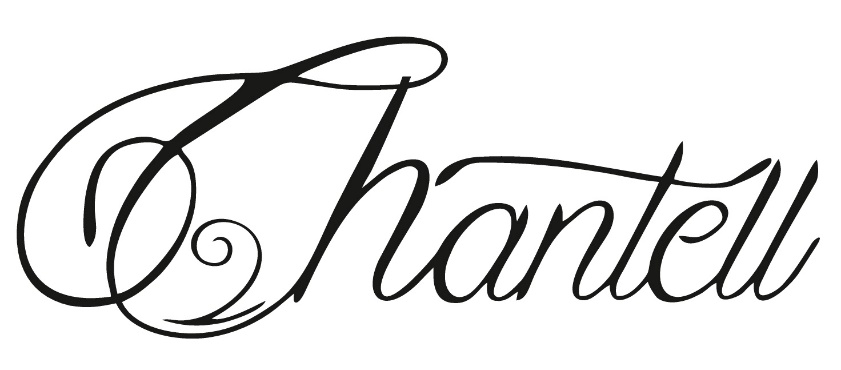 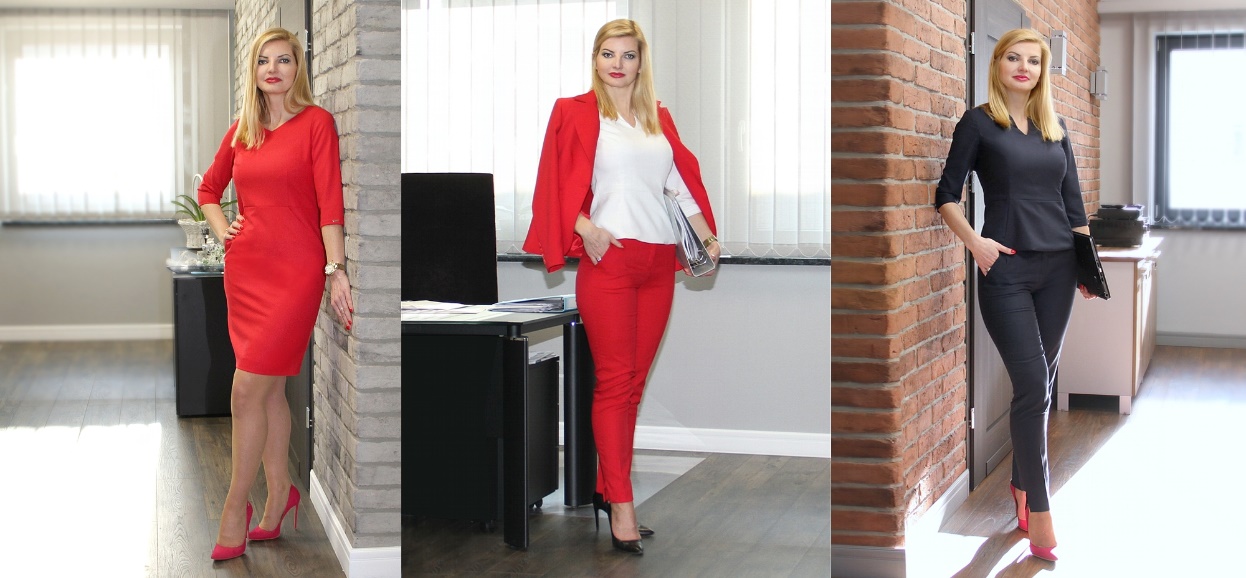 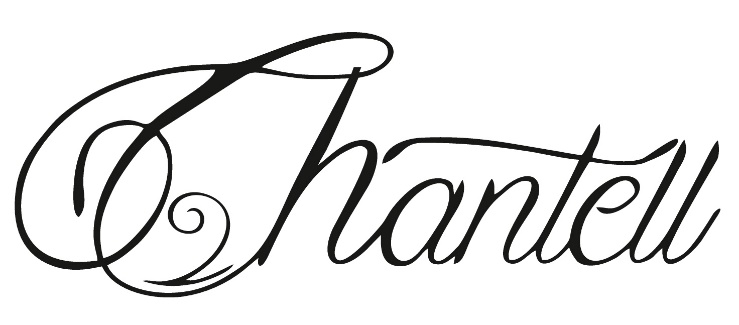 Historia powstania

Działalność pod nazwą Chantell Sylwia Jaworska powstała w październiku 2015 roku. Skierowana jest do kobiet aktywnych zawodowo, dla których najważniejsza jest prostota, elegancja w połączeniu z najwyższej jakości materiałami. 

W ofercie Firmy Chantell znajdują się wzory biznesowe, dopracowane w najmniejszych szczegółach.

Produkty Naszej Firmy charakteryzują się unikalnym wzornictwem oraz wysokiej jakości wykonaniem.
 
Firma Chantell wchodząc w rynek tak nasycony produktami niskiej jakości postanowiła, iż dla Nas najważniejsza będzie jakość.
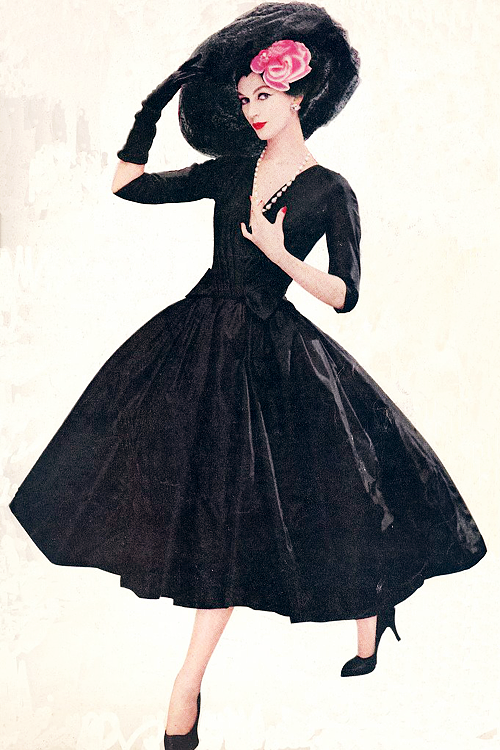 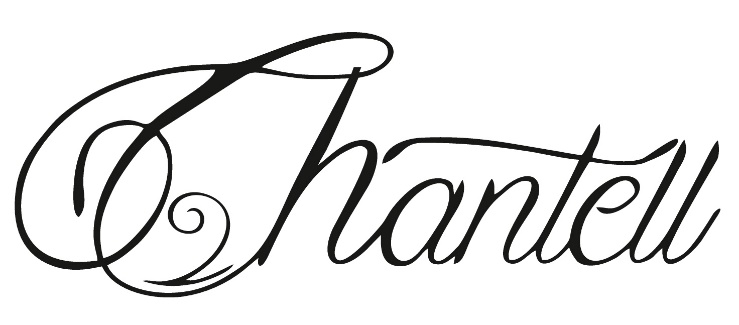 Wsparcie finansowe z Fundacji „Przedsiębiorczość” 
-   Młoda firma
Pomoc kompleksowa w przygotowaniu dokumentacji
Łatwość pozyskania środków
Indywidualne podejście 
Elastyczność
Niskie oprocentowanie
Wsparcie powstałej firmy
Korzystając z pożyczki firma Chantell zyskała wiele.
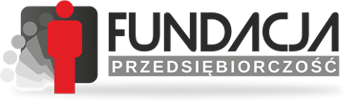 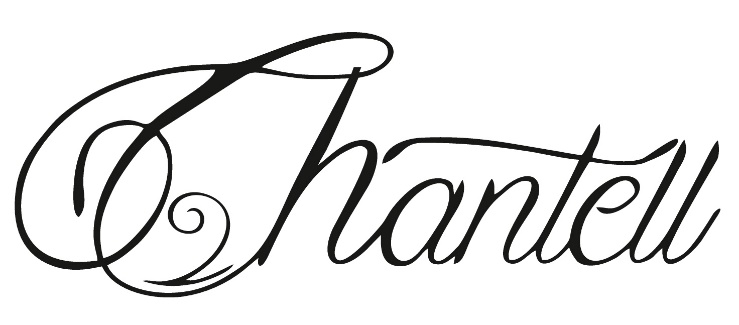 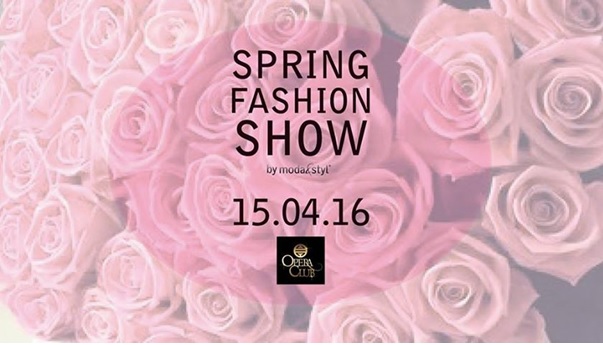 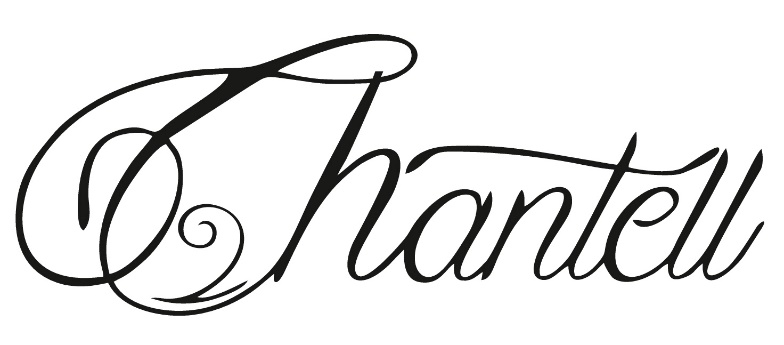 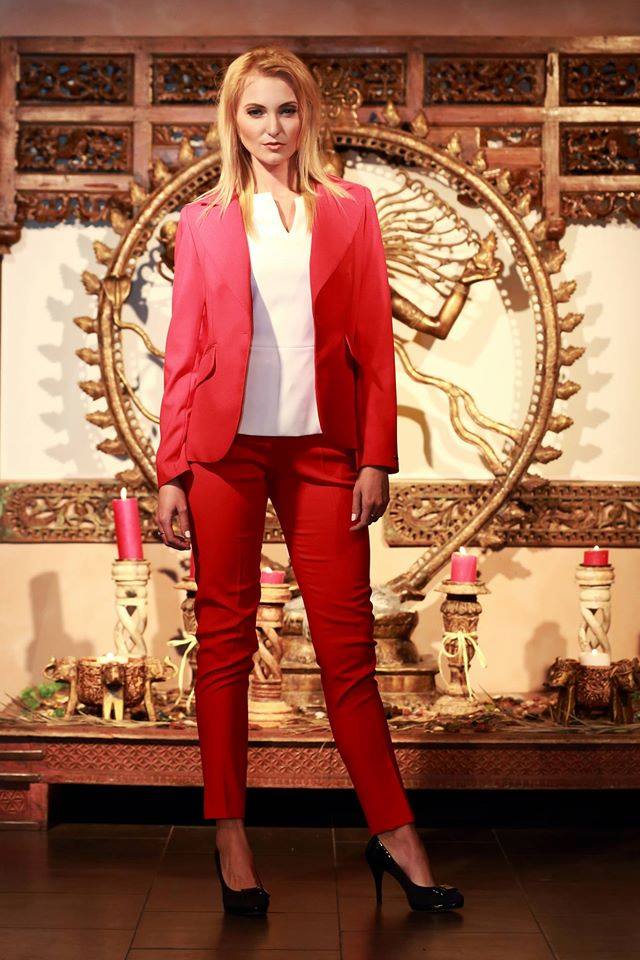 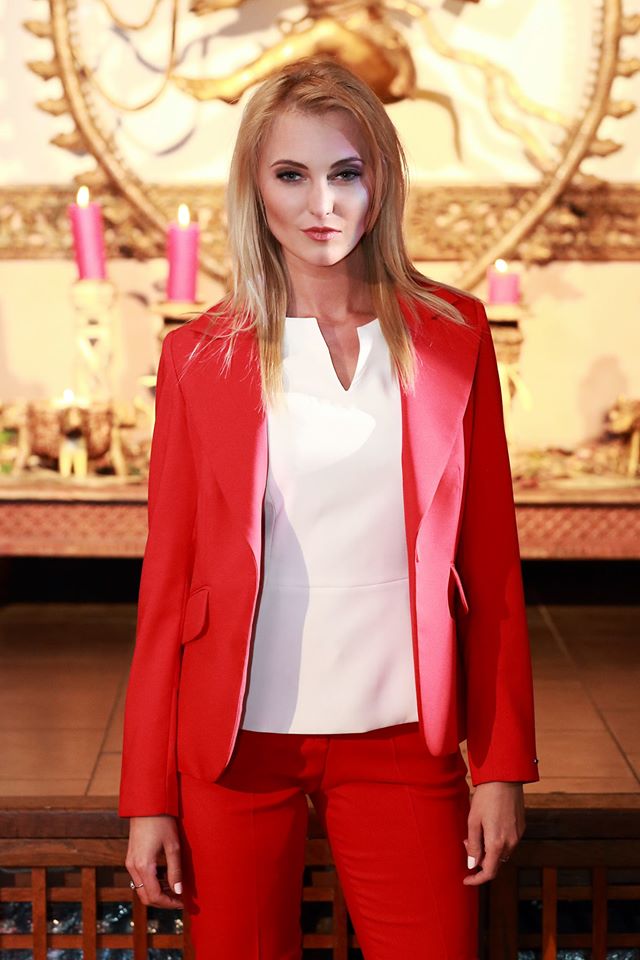 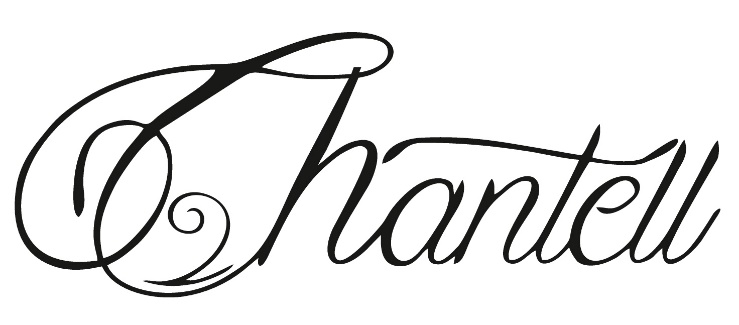 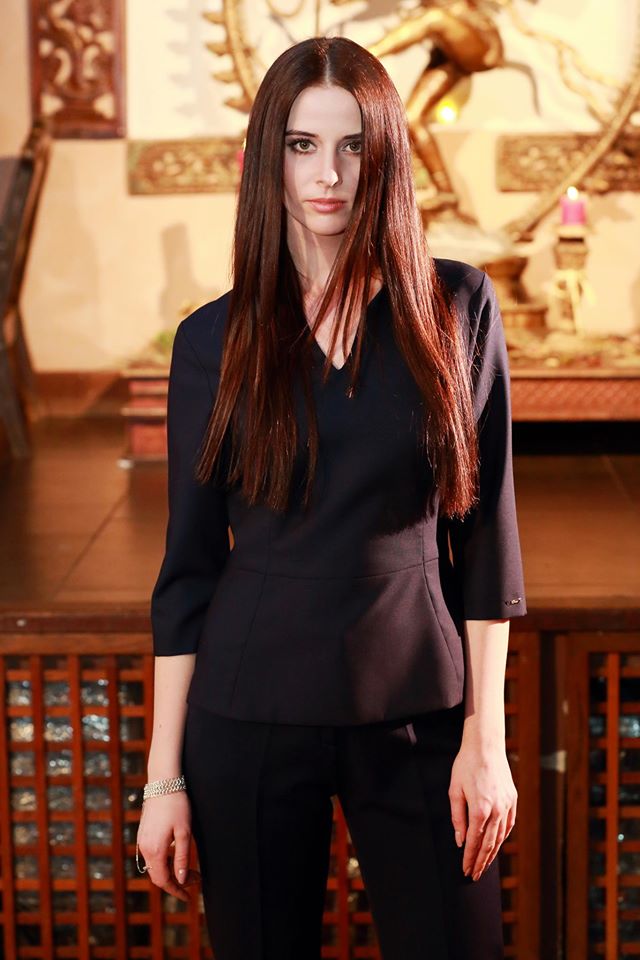 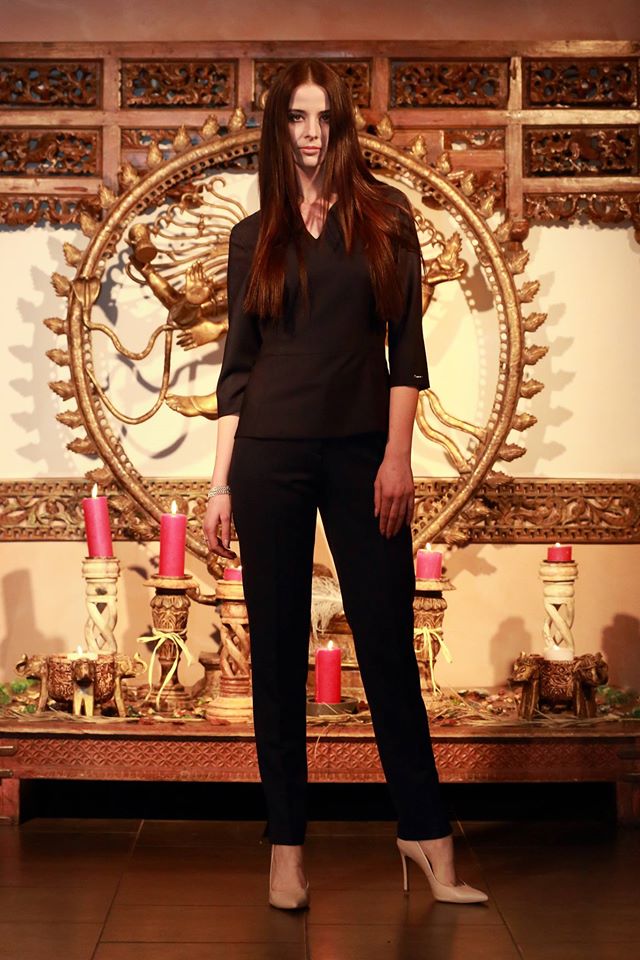 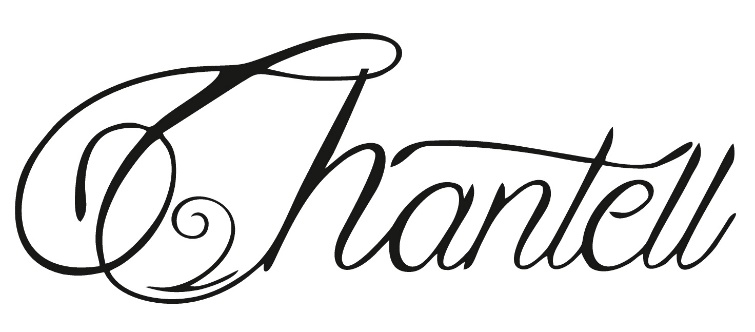 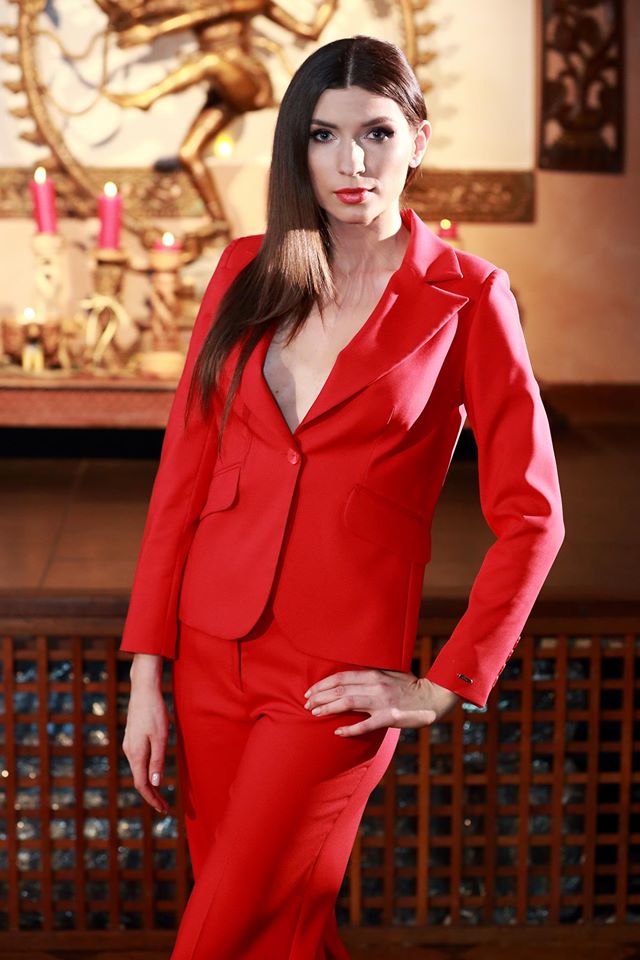 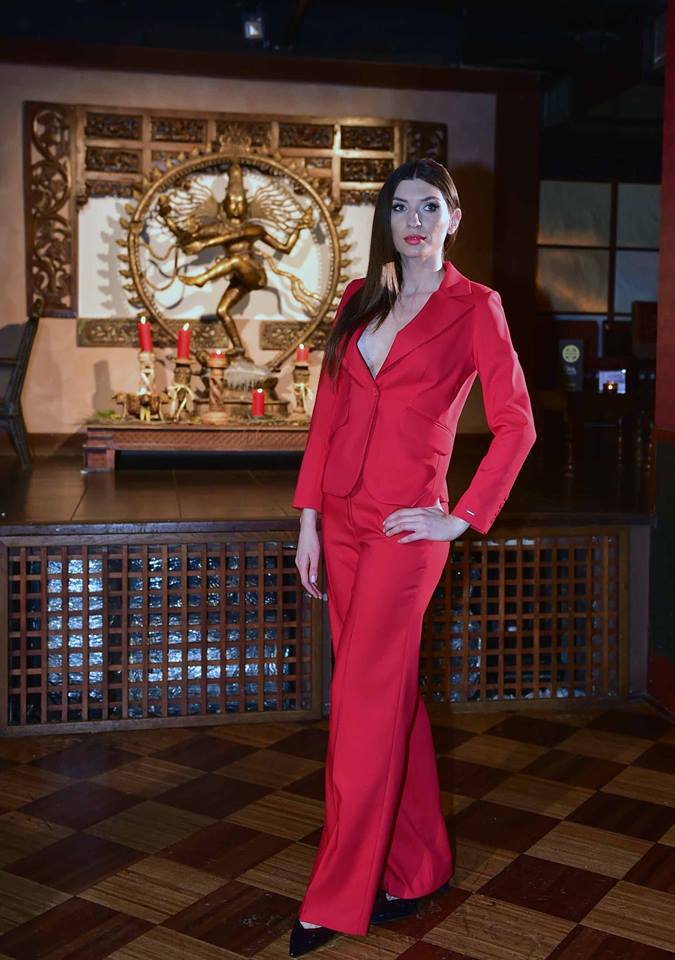 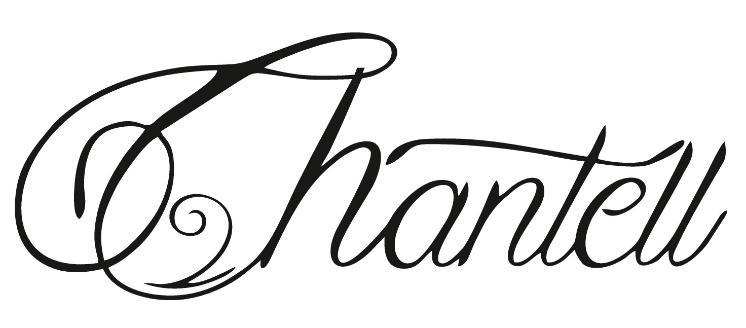 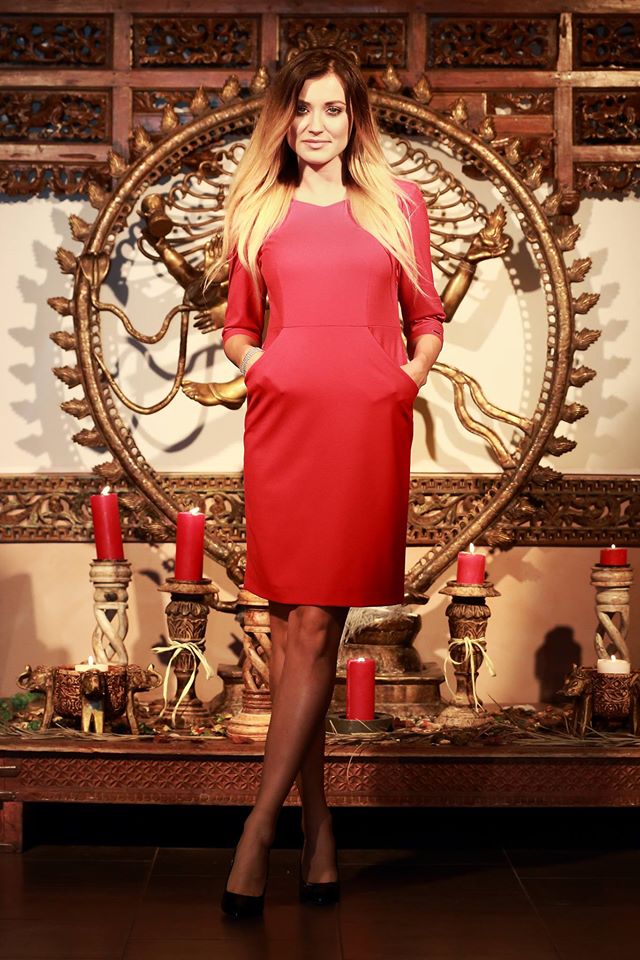 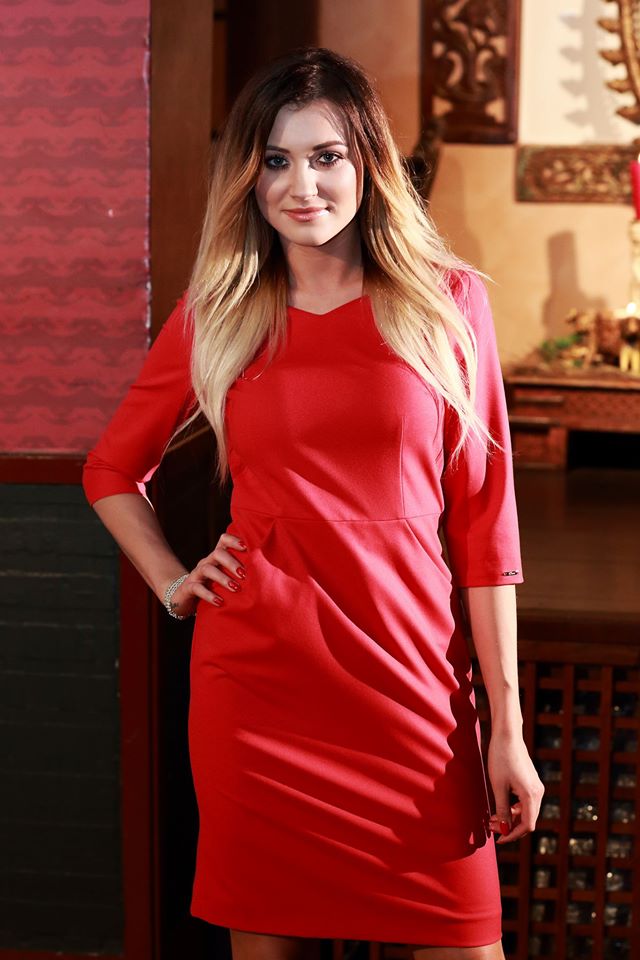 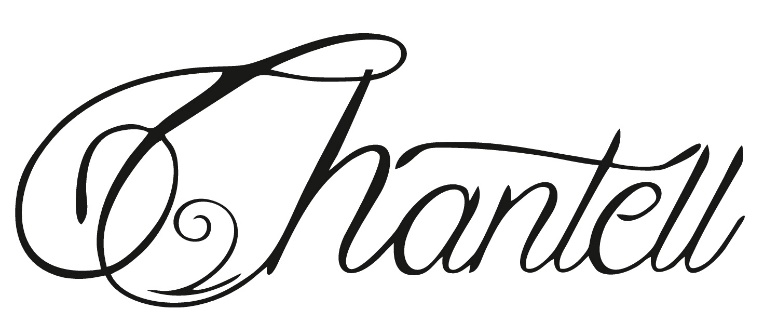 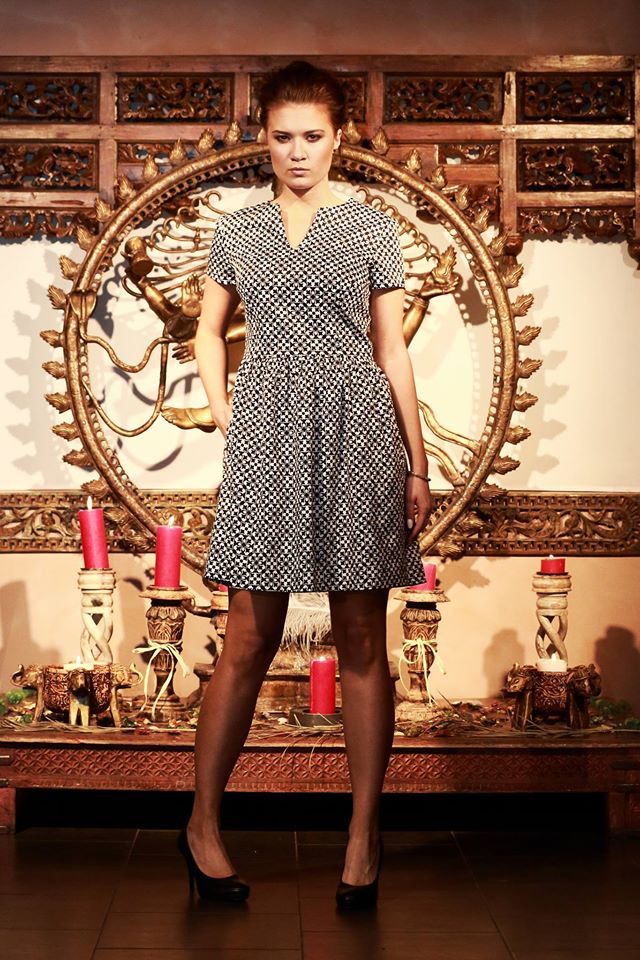 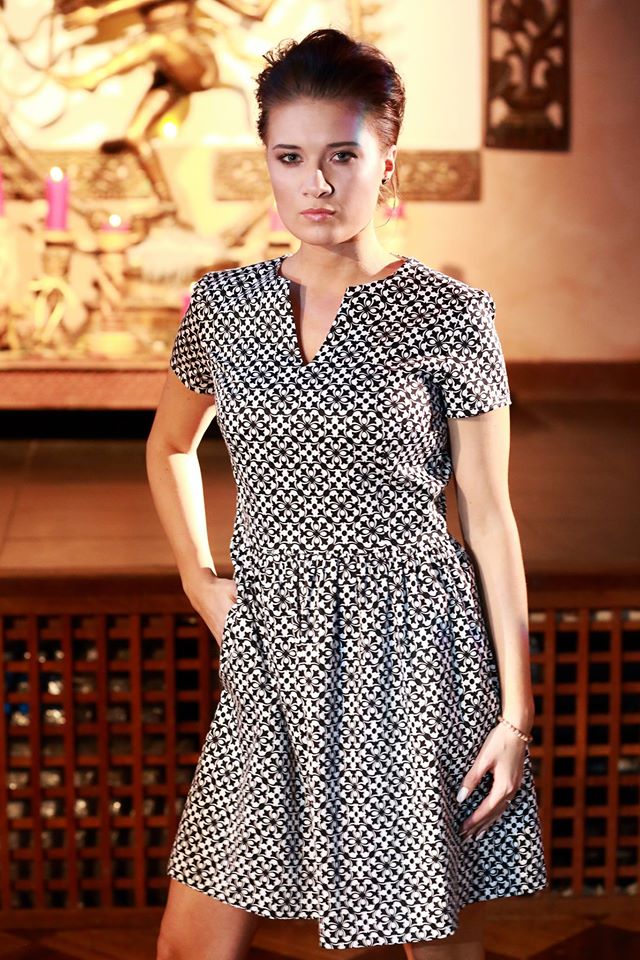 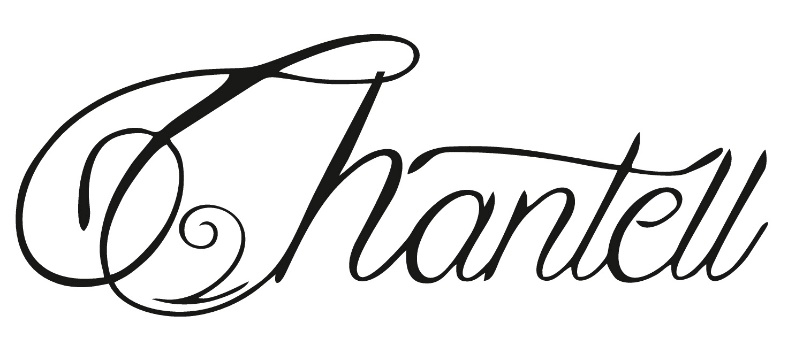 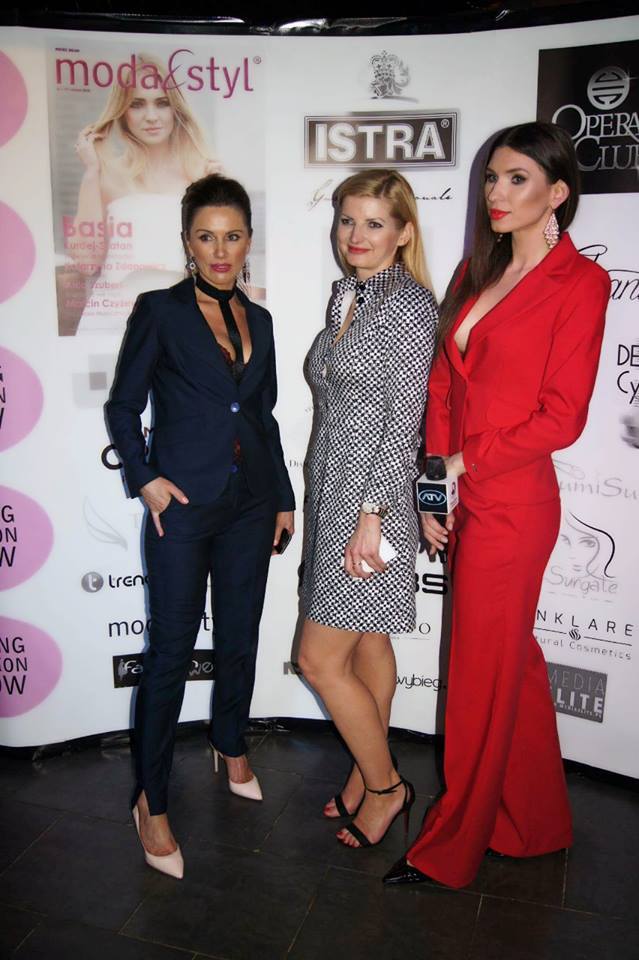 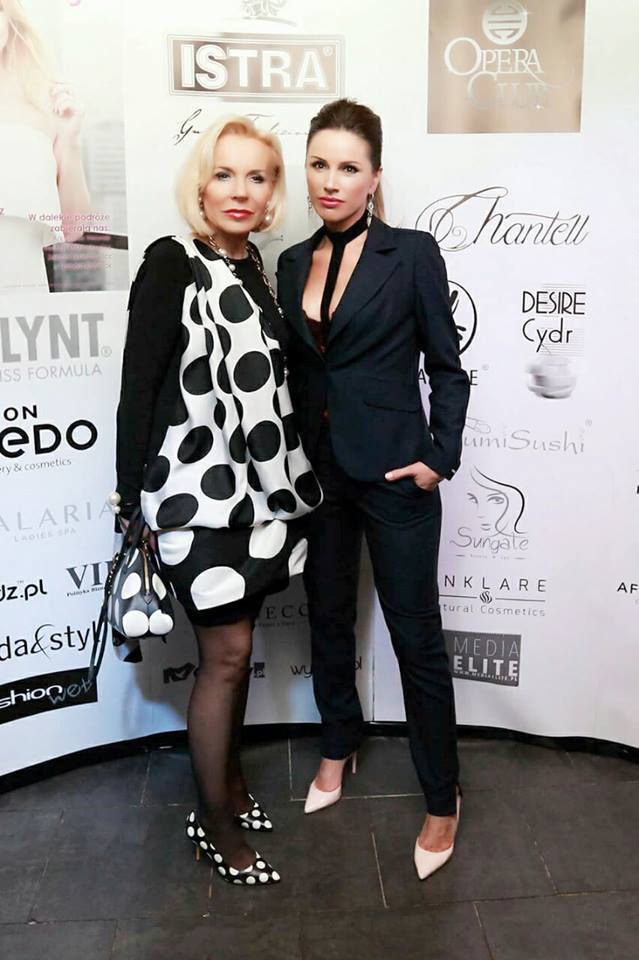 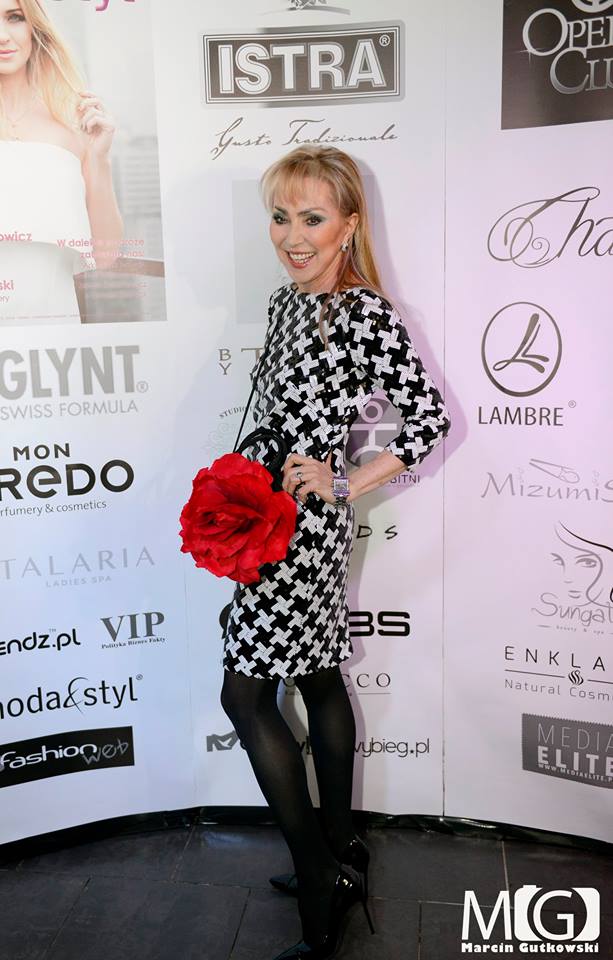 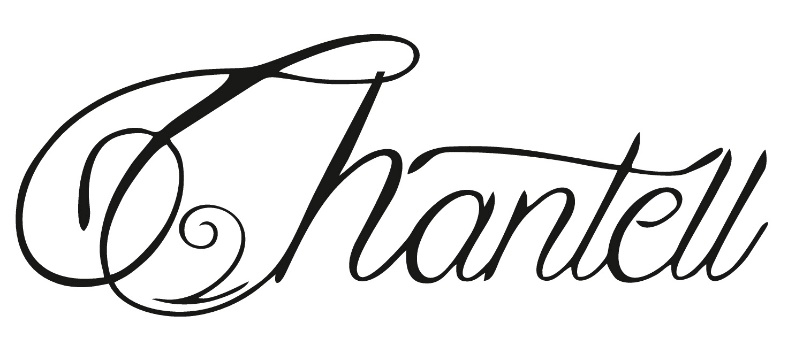 dziękuję za uwagę

Sylwia Jaworska

Zielona Góra 20.04.2016 r.